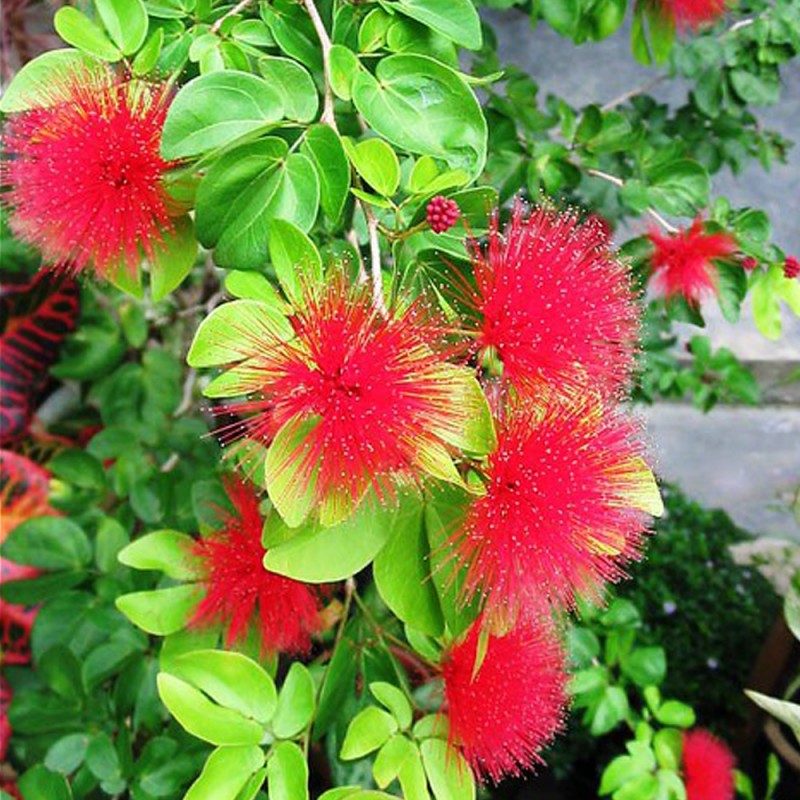 স্বাগতম
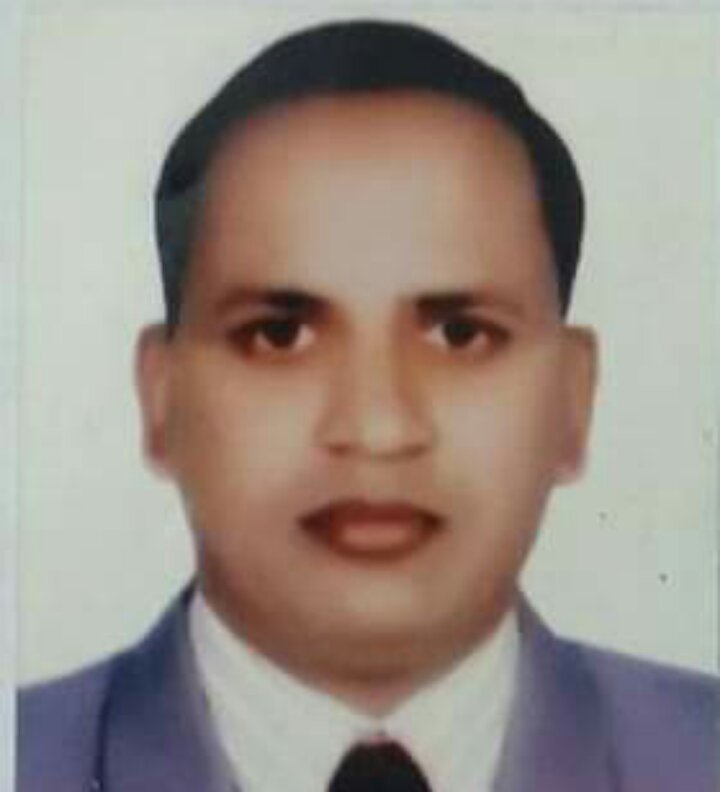 প
চি
রি
তি
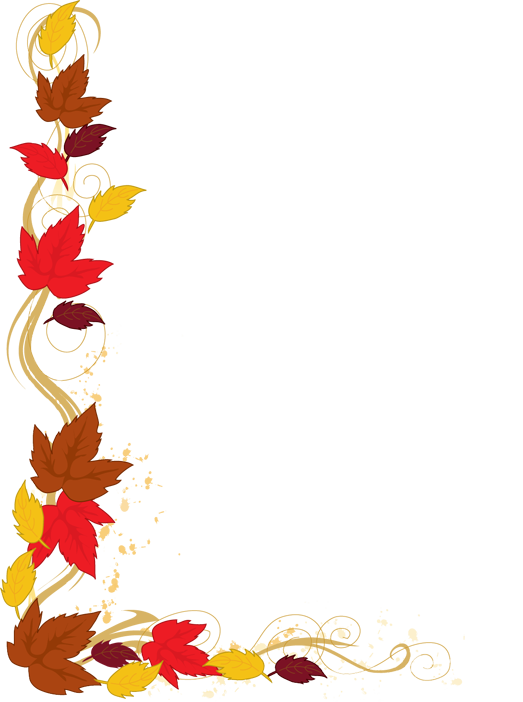 যতীন্দ্র মোহন দাশ
প্রধান শিক্ষক
শান্তিপুর সরকারি প্রাথমিক বিদ্যালয়
সুনামগঞ্জ সদর,সুনামগঞ্জ।
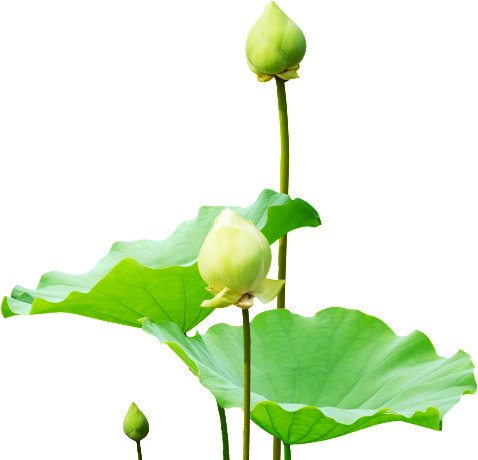 পা
ঠ
চি
প
তি
রি
শ্রেণি: চতুর্থ
বিষয়: প্রাথমিক বিজ্ঞান
অধ্যায়: চতুর্থ (খাদ্য)
পাঠ: ভিটামিন (‘এ’,’বি’,’সি’) 
সময়:৪০ মিনিট । 
তারিখ: ০৩.09.2020 খ্রী.
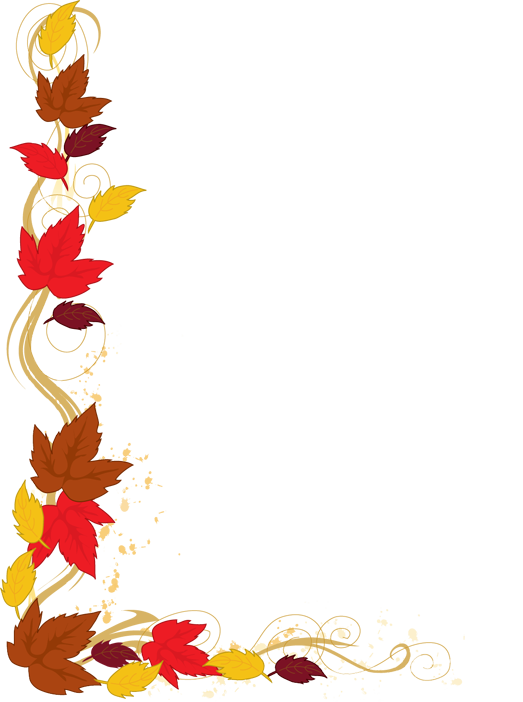 এসো আমরা কিছু ছবি দেখি
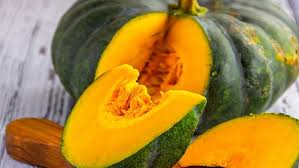 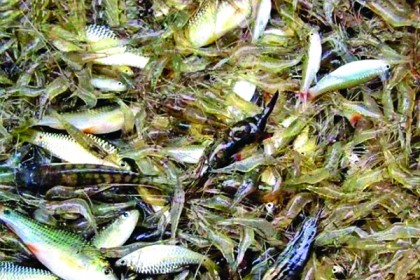 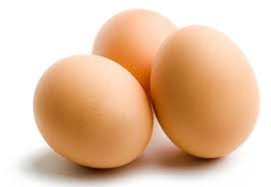 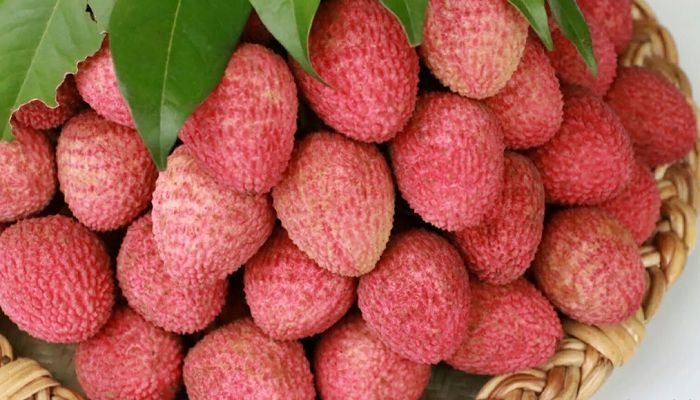 ভিটামিন সমৃদ্ধ খাদ্য।
এ গুলোকে আমরা কী বলতে পারি?
এসো আমরা কিছু ছবি দেখি
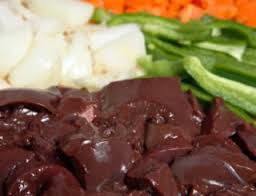 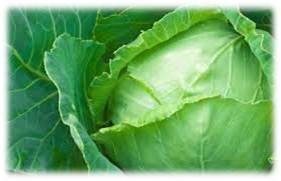 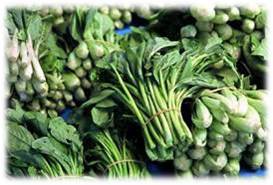 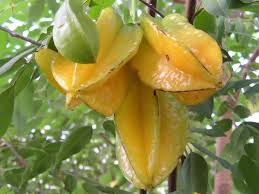 ভিটামিন সমৃদ্ধ খাদ্য।
এ গুলোকে আমরা কী বলতে পারি?
আমাদের আজকের পাঠ
খাদ্য
ভিটামিন 
[ ‘এ’,’বি’,’সি’ ]
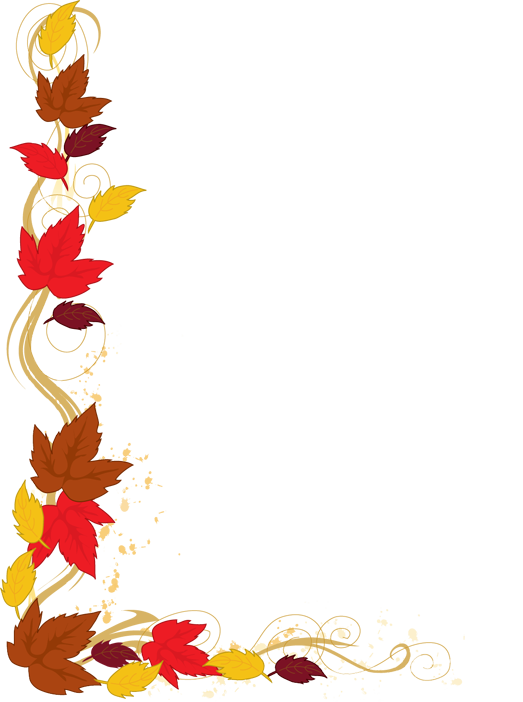 শিখনফল
এই পাঠ শেষে শিক্ষার্থীরা………
৮.১.১ বিভিন্ন ধরনের ভিটামিন সম্পর্কে বলতে পারবে।
৮.১.২ ভিটামিনের উৎস সম্পর্কে বলতে পারবে।
৮.১.৩ ভিটামিনের কাজ, অভাবজনিত বিভিন্ন রোগের নাম বলতে পারবে।
৮.১.৪ মানব জীবনে ভিটামিনের গুরুত্ব সম্পর্কে বলতে পারবে।
শরীর সুস্থ ও সবল রাখার জন্য আমরা খাবার খাই।
নিয়মিত ভিটামিনযুক্ত খাবার না খেলে শরীর দুর্বল হয়।
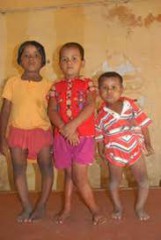 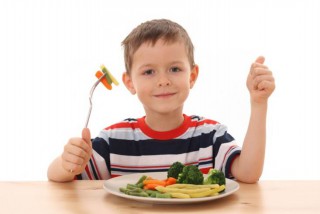 রুগ্ন শিশু
সুস্থ শিশু
ভিটামিন হচ্ছে এক প্রকার খাদ্য উপাদান।
কাজ ও বৈশিষ্ট্য অনুযায়ী ভিটামিন ছয় প্রকার হয়।
এসো আমরা একটি ভিডিও দেখি
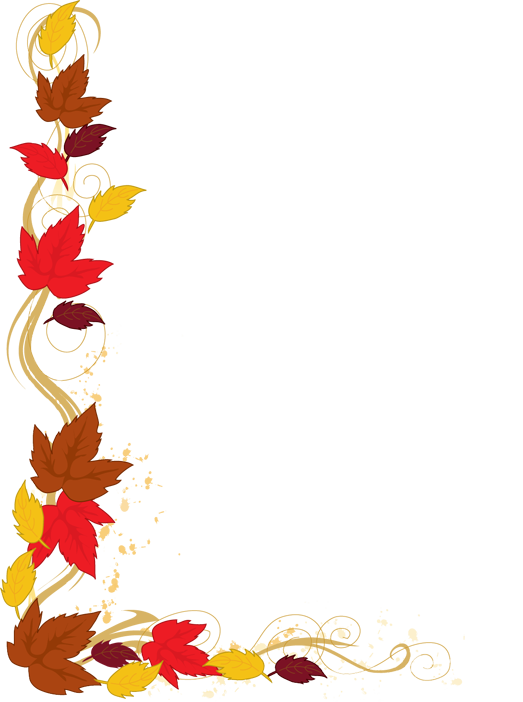 ভিটামিন ‘এ’ জাতীয় খাদ্যের উৎস
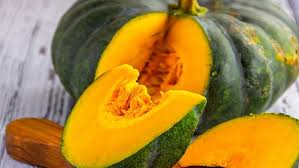 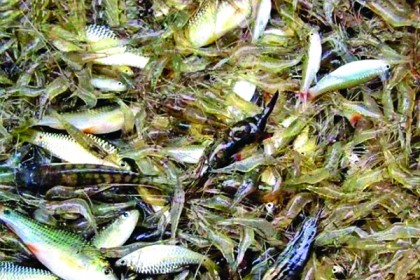 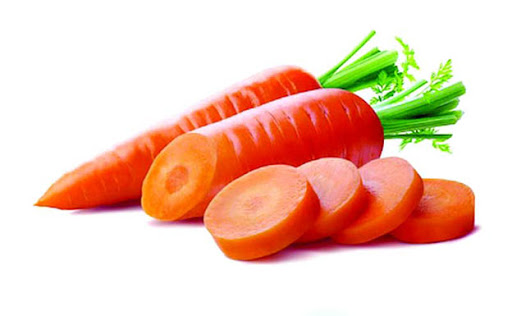 গাজর
ছোট মাছ
মিষ্টি লাউ
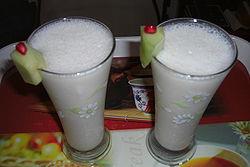 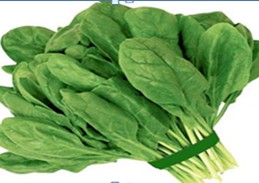 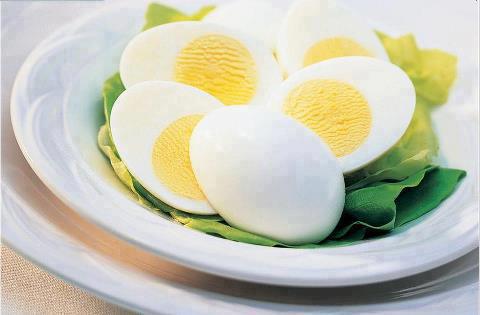 পালং শাক
দুধ
ডিম
ভিটামিন ‘এ’-এর অভাবজনিত কারণে
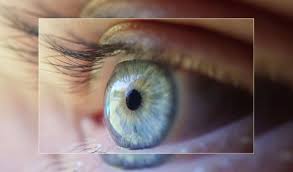 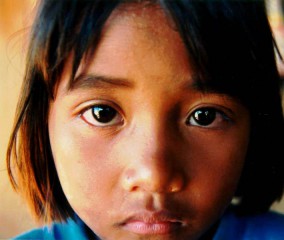 শিশুদের রাতকানা রোগ হয়
ভিটামিন ‘বি’ জাতীয় খাদ্যের উৎস
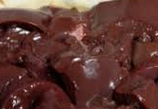 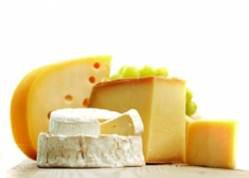 দুগ্ধ জাত খাদ্য
কলিজা
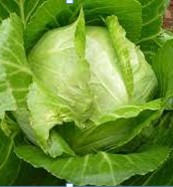 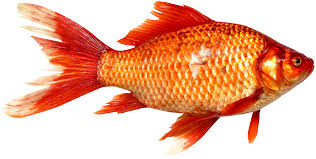 মাছ
বাঁধা কপি
ভিটামিন ‘বি’ এর অভাব জনিত রোগ
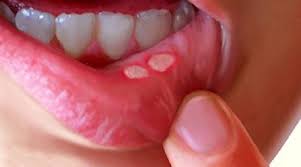 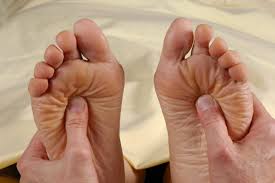 পেলেগ্রা
মুখে ঘা
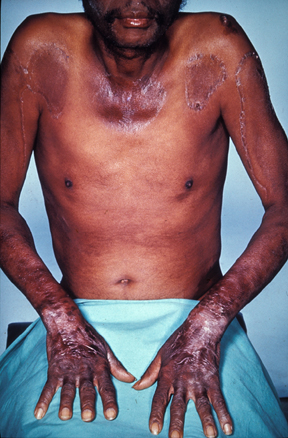 নিউরপ্যাথি
ভিটামিন ‘সি’ জাতীয় খাদ্যের উৎস
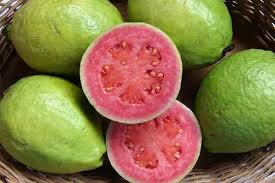 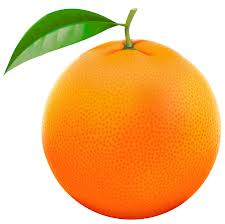 কমলা
পেয়ারা
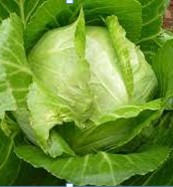 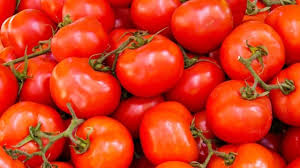 বাধা কপি
টমেটো
ভিটামিন ‘সি’ এর অভাব জনিত রোগ
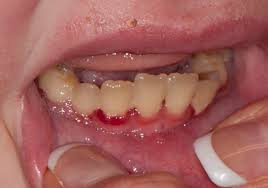 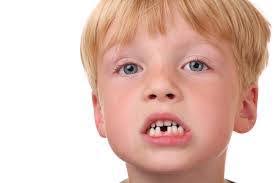 স্কার্ভি রোগ
আমরা পাঠ্য বইয়ের ২৬ পৃষ্টা বের করি ।
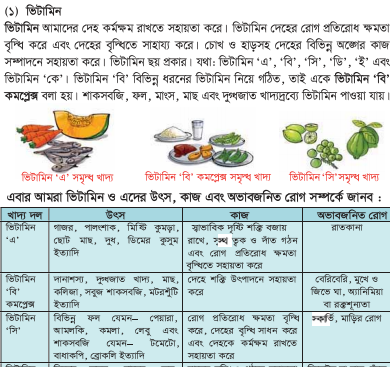 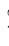 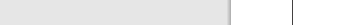 দলগত কাজ
পদ্মা
ভিটামিন ‘এ’ এর ৪ টি উৎসের নাম লিখ।
মেঘনা
ভিটামিন ‘বি’ এর ৪ টি উৎসের নাম লিখ।
যমুনা
ভিটামিন ‘সি’ এর ৪ টি উৎসের নাম লিখ।
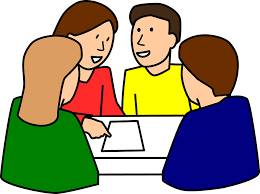 মূল্যায়ন
1.ভিটামিন কত প্রকার ও কী কী?
2.ভিটামিন ‘এ’, ‘বি’, ও ‘সি’, -এর অভাবজনিত রোগের নাম লিখ।
বাড়ির কাজ
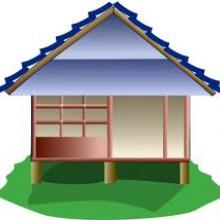 ভিটামিন ‘এ’,’বি,’ও‘সি’ এর উৎস সমূহের একটি তালিকা লিখবে।
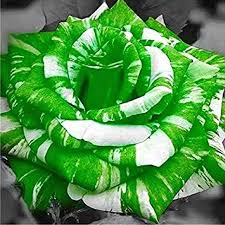 সবাইকে ধন্যবাদ